Dobór techniki wykonania potrawy w zależności od jakości mięsa i podrobów
Na przydatność surowca do określonych celów kulinarnych wpływają liczne czynniki ściśle ze sobą powiązane. 

Najważniejsze z nich to :
Gatunek , płeć , rasa wiek zwierzęcia
Sposób przygotowania zwierzęcia do uboju
Postępowanie poubojowe (stopień dojrzałości mięsa)
Rodzaj elementu kulinarnego, zawartość i rodzaj tkanki łącznej
Stan sanitarno-higieniczny mięsa
Dobór metod obróbki cieplnej w zależności od cech surowego mięsa
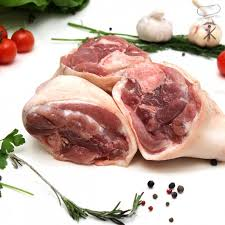 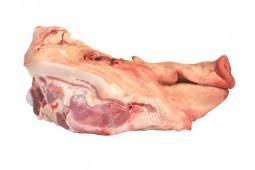 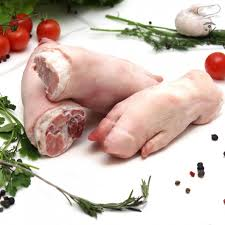 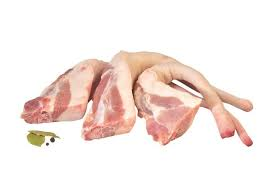 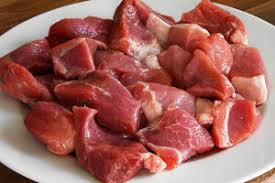 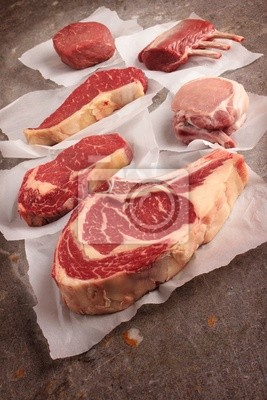 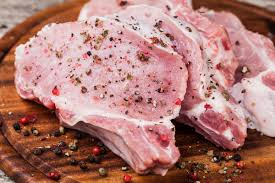 Pręga,  ligawa, nerkówka
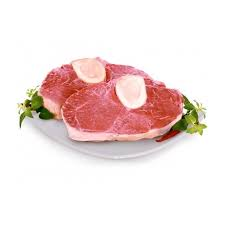 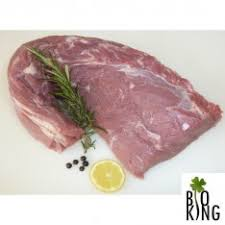 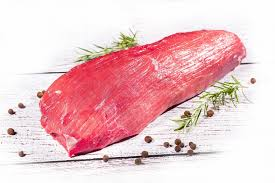 Potrawy gotowane z mięsa
Do potraw gotowanych z mięsa należą:

Wywary
Rosoły
Sztuka mięsa
Potrawki mięsne
Mięsa gotowane peklowane i wędzone
Wyroby z masy mielonej
Wywary są podstawą większości zup i sosów. Do sporządzania wywarów używa się kości : 
 
wieprzowych, wołowych i cielęcych. 

Najbardziej esencjonalne (mocne) wywary otrzymuje się z kości wołowych. Kości wołowe dają wywary tłuste, a cielęce kleiste i delikatne.
Kości na wywar/bulion po obróbce wstępnej wkłada się do zimnej wody. Dodaje przyprawy (pieprz, sól , liść laurowy, ziele angielskie) i gotuje kilka godzin. 
(Kolagen z kości i chrząstek rozkleja się i przechodzi do wywaru).  
Pod koniec gotowania dodaje się włoszczyznę. 
Wywarów nie należy szumować, aby nie powodować strat białka.
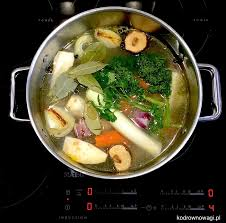 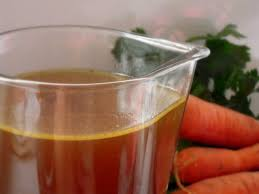 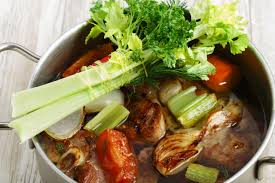 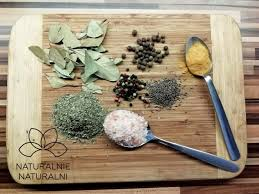 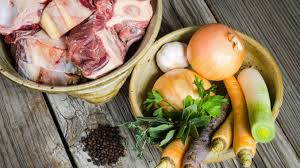 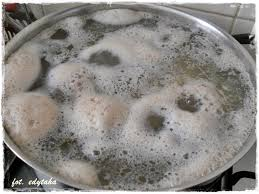 Jeżeli trzeba sporządzić duże ilości wywarów , najlepiej sporządzić je oddzielnie z kości i oddzielnie z włoszczyzny a następnie w miarę potrzeby łączyć. Zapobiega to fermentowaniu w czasie przechowywania.
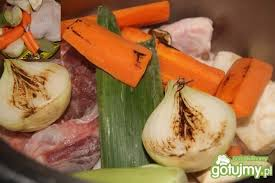 Sztuka mięsa – podczas gotowania sztuki mięsa ważne jest, by jak najwięcej składników zostało w mięsie. Aby tak było mięso należy włożyć do wrzącej wody, która spowoduje ścinanie się białka na powierzchni mięsa. Zapobiega to  nadmiernemu wytapianiu się tłuszczu, a cały proces gotowania powinien przebiegać powoli metodą mrugania.
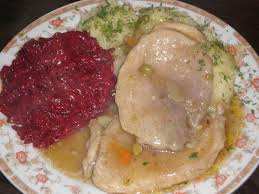 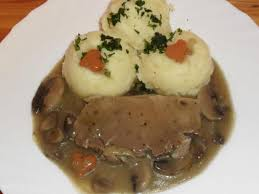 Asortyment potraw gotowanych
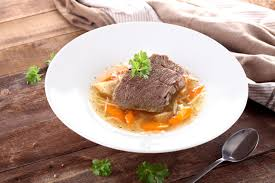 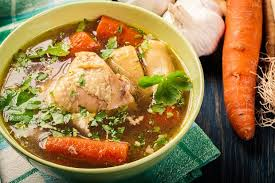 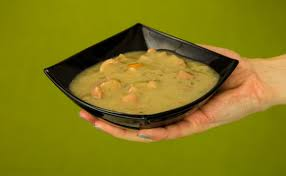 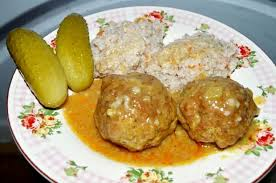 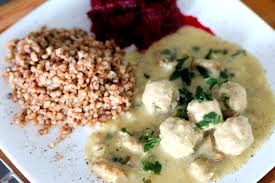 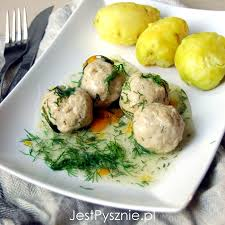 Potrawy                                          smażone z mięsa